Úvodní jazykový seminářmorfologie: gramatické kategorie sloves
VERBA
VF navíc vyjadřují gramatické kategorie:
VF i VInf vyjadřují:
osoba
číslo
způsob
čas
NE imperativ: pomoz, sedněte
NE kondicionál minulý a kondicionál přítomný
jmenný rod
slovesný rod
aktivum
pasivum
vid
perfektivum
imperfektivum
způsob
indikativ
imperativ
kondicionál přítomný
vyjadřuje potenciální děj 				  
Kdybych se učila, ten test bych snad napsala.		nevyjadřují čas!
kondicionál minulý
vyjadřuje nereálný děj
Kdybych se byla učila, byla bych ten test napsala.

tzv. transpozice způsobu
např. Podáš mi prosím skleničku?
Protřepat, nemíchat.
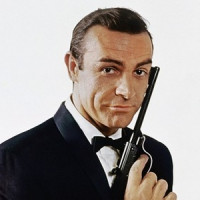 čas
zařazení predikátu na časové ose ve vztahu k momentu promluvy (absolutní čas)

Mohou vyjadřovat i relativní čas
Viděla jsem ho, jak nakupuje.
Říkal, že večer bude číst knížku. Ale pak zase jen prokrastinoval na internetu.

Vždy u přechodníků:
Poslouchajíc rádio, připravovala jsem si věci na druhý den.
Usednuv do křesla, usmál se na svou vnučku.
vid
opisné/analytické/perifrastické futurum
dokonavé sloveso: perfektivum			
nedokonavé: imperfektivum

formálně tvořeno jako prézens
významově futurum
vidový protiklad
jen u sloves mutačních (označujících události)
imperfektivum je bezpříznakové: je schopno vyjádřit i bod ukončenosti děje
Pane vrchní, platím!
Amadea točil Forman.
vid
slovesa obouvidá/obouvidová
explodovat, absolvovat, aplikovat
jmenovat, svatořečit, věnovat (se)
Věnuju se psaní. × Tatínkovi věnuju bačkory.
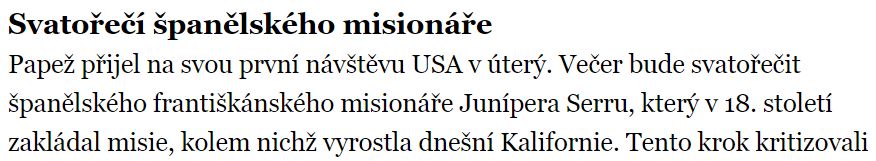 slovesný rod
aktivum
opisné pasivum
pomocné sloveso BÝT + trpné příčestí
vyjadřuje jmenný rod
V té knize je ukryta moudrost.
Výstava bude zahájena proslovem.
→ odvozená ADJ: auto bylo rozbito × auto bylo rozbité
zvratné pasivum
pomocí zvratného SE
netvoří se od reflexiv tantum
Dneska se nehraje.
Právě se rozhoduje o rozpočtu na příští rok.
Zubní pasta se nepapá!
slovesný rod
volba slovesného rodu je zásadní zejména z hlediska syntaxe a významu textu, pragmatiky

subjektová diateze primární
činitel děje je v pozici podmětu
Jaroslav jí koblihu.
subjektová diateze sekundární
činitel děje není v pozici podmětu
v pozici PU původce děje: Papír byl vynalezen Číňany.
není vyjádřen vůbec: Na závěr se koláčky pokapou rumem.
deagentizace: upozadění nebo odsunutí agentu (u zvratných pasiv)
prézentní třídy + vzory
1.	-e-: nese, bere, peče, maže, tře
2.	-ne-: tiskne, hrne, začne
3.	-(u)je-: kryje, kupuje
4.	-í-: prosí, trpí, sází
5.	-á-: dělá

neřadíme do žádné prézentní třídy:
atematická slovesa (pamatujete z morfematiky!): být, vědět, jíst a deriváty
+ chtít
(× budu, budeš, buďme – „nese“)
morfologický rozbor sloves
Co určujeme dohromady?
pracoval jsem (× ve 3. os. sg./pl. není pomocné sloveso být)
budu pracovat
upracovat se
být viděn
byl jsem viděn

Co určujeme zvlášť?
chci – pracovat
musím – pracovat
mohl by – pracovat
mohl by – být viděn
změňte kategorii:
být překvapen 	slovesný rod		?
čtu			čas			?
splácej		vid			?
nepochopíme	osoba			?
rozbila bys		způsob		?
pláču			číslo			?
vyzdvihnuv		jmenný rod		?
změňte kategorii:
být překvapen 	slovesný rod		překvapit
čtu			čas			četl/a/o jsem + budu číst
splácej		vid			splať
nepochopíme	osoba			nepochopíte, nepochopí
rozbila bys		způsob		rozbiješ, rozbila jsi, rozbij, 						byla bys rozbila
pláču			číslo			pláčeme
vyzdvihnuv		jmenný rod		vyzdvihnuvši
morfologický rozbor sloves
Celkově byly magistrátu ohlášeny tři desítky shromáždění. Ta se budou konat například na Klárově a náměstí Jana Palacha. Už dříve magistrát zakázal průvod „Nezapomínáme“, který by se právě s těmito místy křížil.
Zdroj: http://zpravy.idnes.cz
morfologický rozbor sloves
byly ohlášeny: VF, slož., 3. os. pl., indikativ, prét., perf., pas., fem., IV./prosit
se budou konat: VF, slož., 3. os. pl., indikativ, fut., imperf., akt., V./dělat
zakázal: VF, slož., 3. os. sg., indikativ, prét., perf., akt., mask. inan., I./mazat
nezapomínáme: VF, jedn., 1. os. pl., indikativ, préz., imperf., akt., V./dělat
by se křížil: VF, slož., 3. os. sg., kondicionál přítomný, imperf., akt., mask. inanim., IV./prosit